GEOS 22060/ GEOS 32060 / ASTR 45900
What makes a planet habitable?
Exoplanets
Lecture 18 
Thursday 5 March 2020
Exoplanets are detected mainly through radial velocity measurements and transits
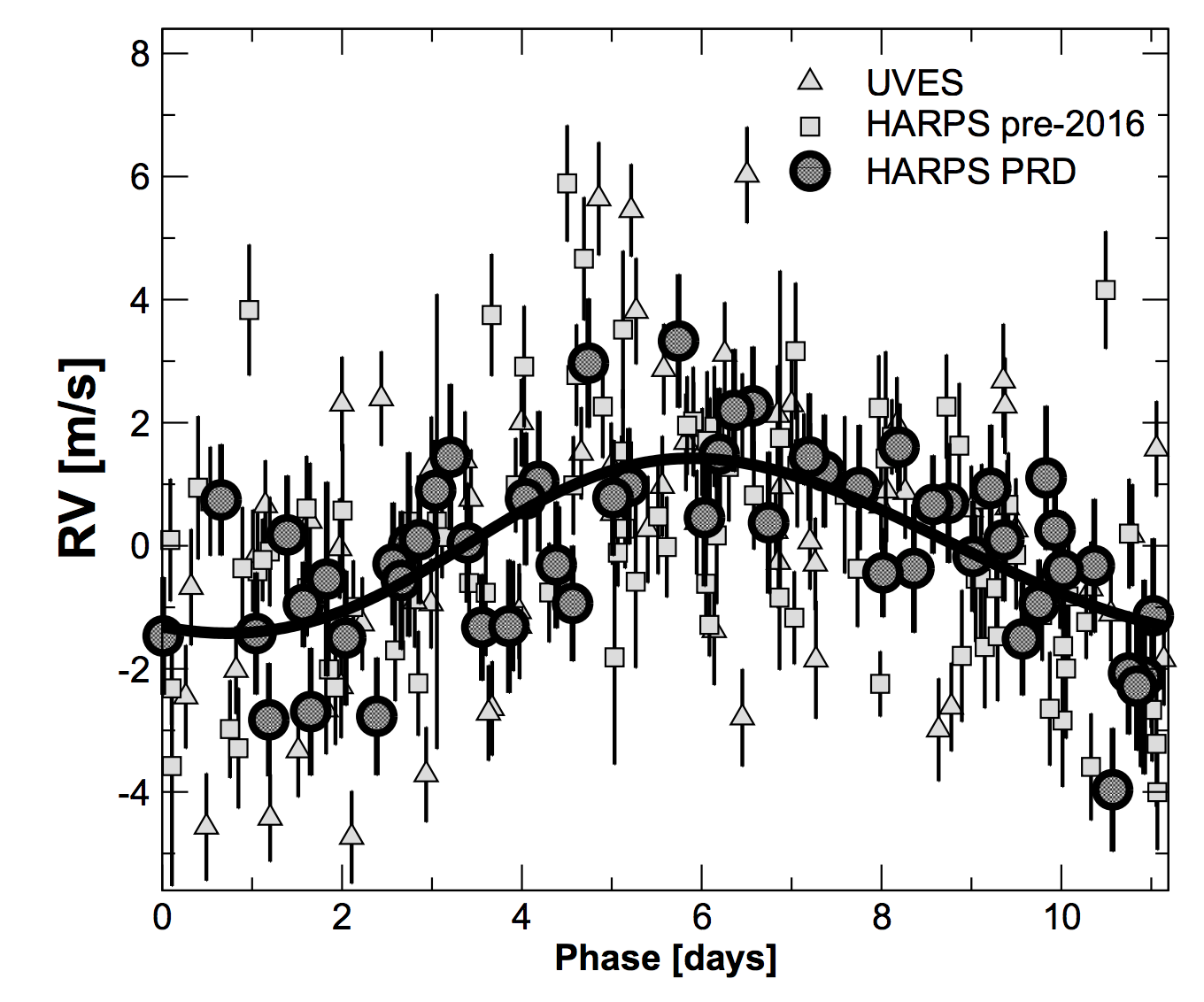 Proxima Centauri b
Anglada-Escudé et al. 2016
TRAPPIST-1 (Gillon et al. 2016)
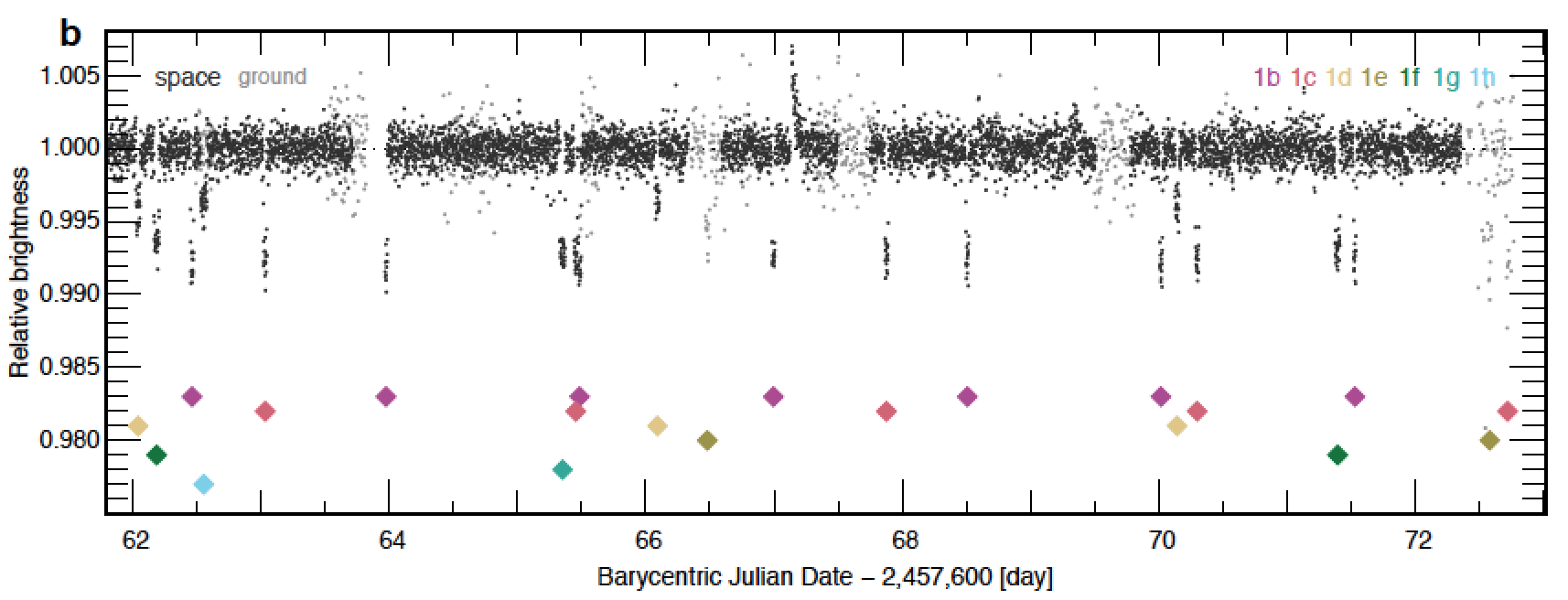 analysis of community data by 
Otegi et al. A&A 2019
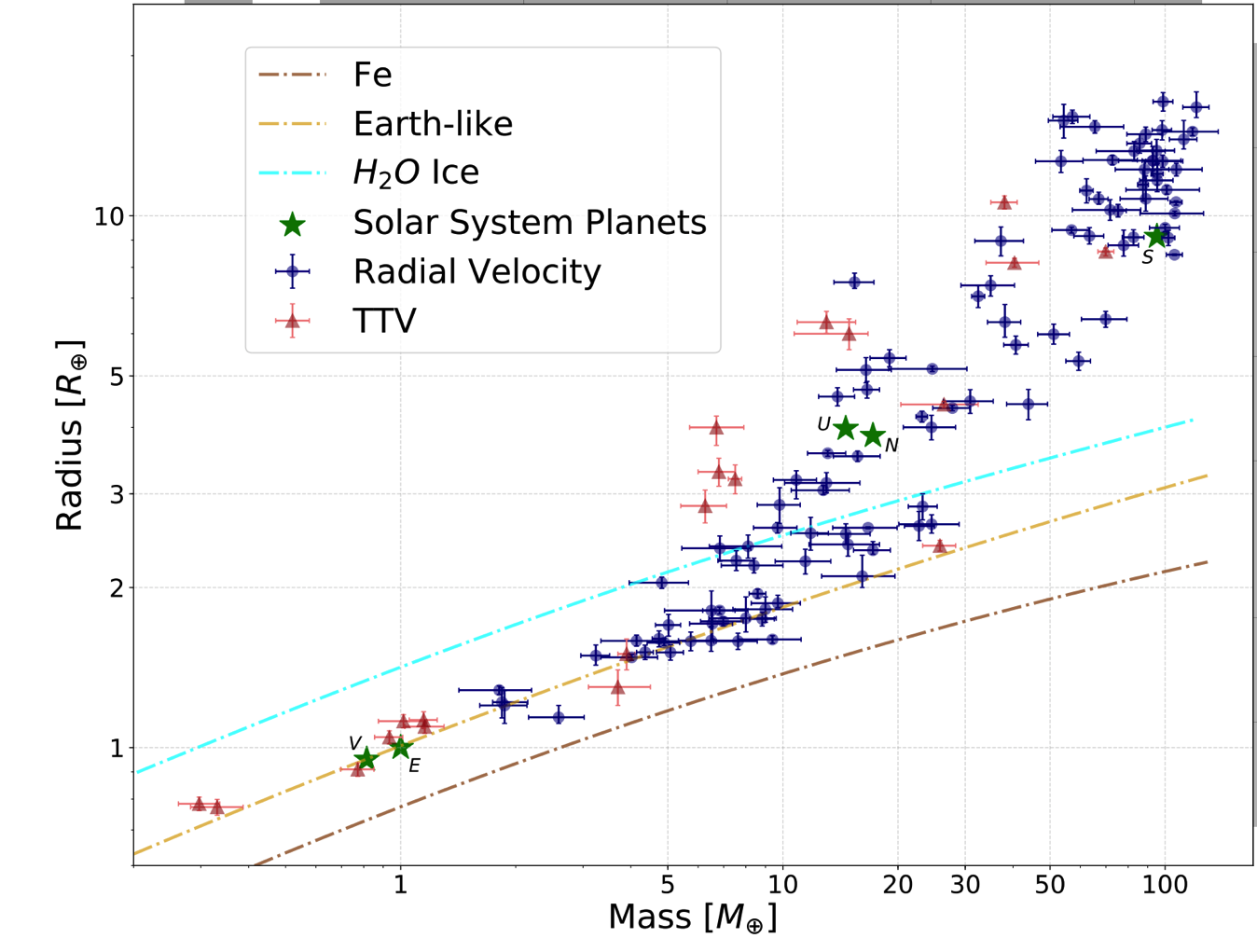 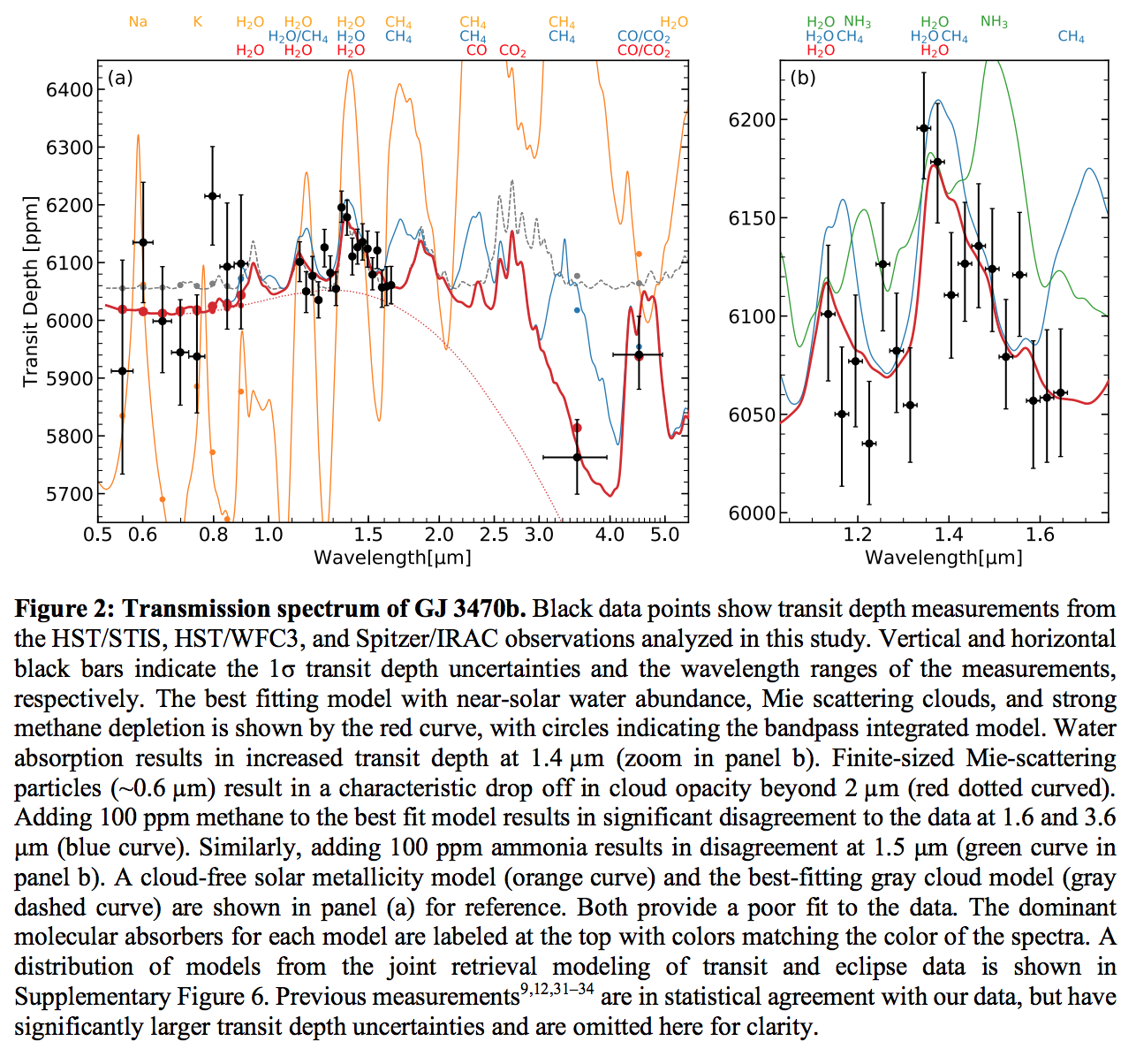 Benneke et al. Nature Astronomy 2019
LHS 3844 b : First light from a exoplanet’s surface 
(Kreidberg et al. 2019)
Laura Kreidberg
PhD U. Chicago 2016 
Faculty U. Leiden 2020
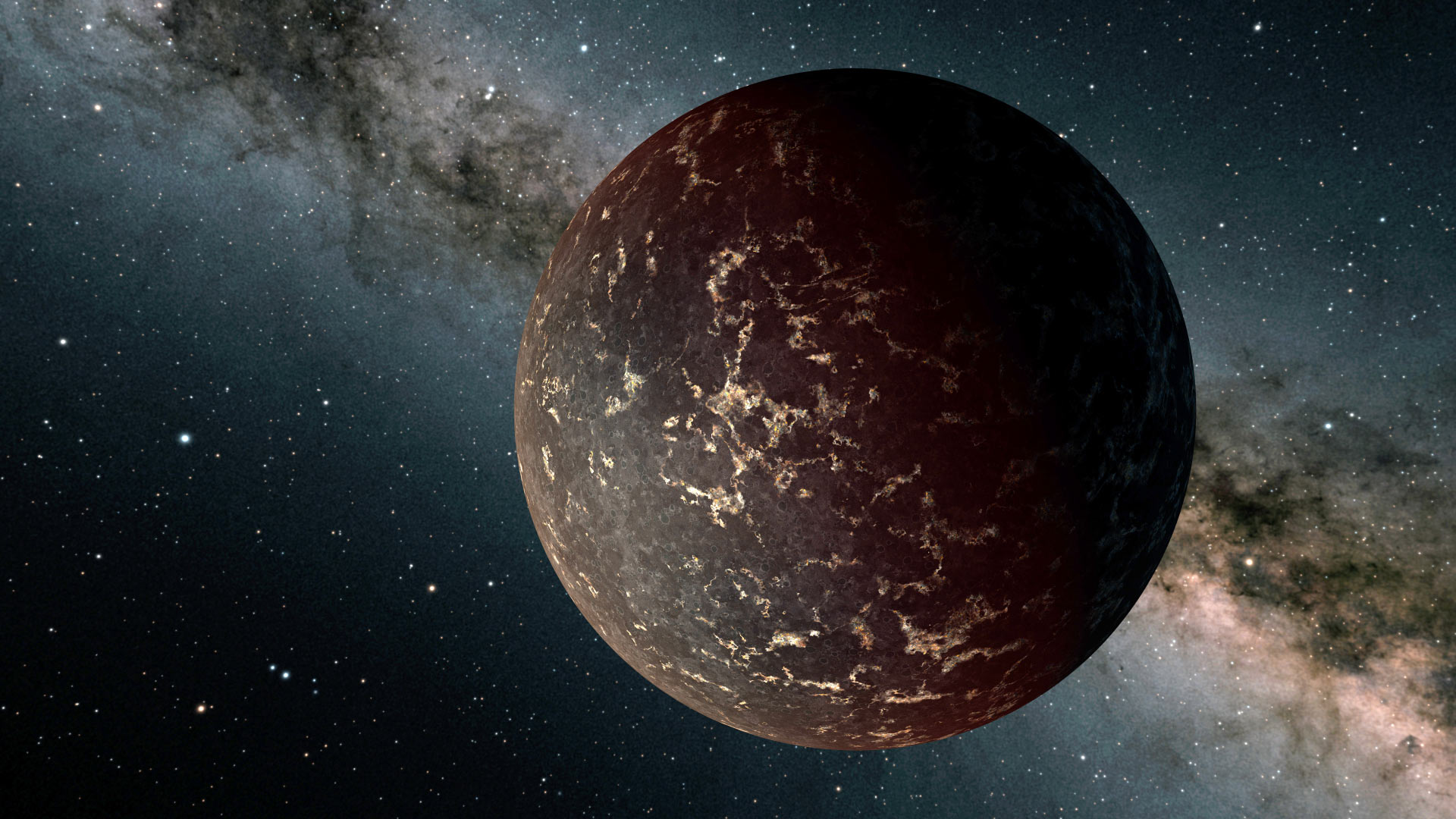 Habitability insights from uninhabitable planets
lots of data,
less attention from first-principles modelers
subjective plot!
contaminated
WDs &
disintegrating
rocky
planets
sub-Neptunes
hot rocky
planets
Pareto
HZ, 2 R⊕
front
not much data,
lots of attention from first-principles modelers
HZ, 1 R⊕
max. relevance
to habitability
less direct relevance
to habitability
inspiration: Uri Alon’s “How to Choose a Good Scientific Problem / 
				      Materials for Nurturing Scientists”
[Speaker Notes: So, today’s talk will focus uninhabitable planets. But we can still get a lot of habitability insights from uninhabitable planets!
This slide is a reminder for all of us, but especially the students, that we should not focus only on the x-axis of awesome when we pick our problems! Awesomeness, which is to say the axis of absolute contribution, is important, but let’s not forget the y-axis of marginal contribution. This y-axis will be different for everyone in the room because it’s a function of one’s specific skillset.]
Exoplanet habitability
HABITABLE-ZONE 1-2 EARTH RADIUS PLANETS ARE NUMEROUS

HABITABLE-ZONE 1-2 EARTH RADIUS PLANETS ARE LIKELY DIVERSE COMPOSITIONALLY 
	- MG/SI/FE
	- WATER
	- CARBON
	
THE M-STAR OPPORTUNITY
	- PROBLEMS FOR HABITABILITY FOR PLANETS 	 	  	  	 	  ORBITING M-STARS

FUTURE MISSIONS
HABITABLE-ZONE 1-2 EARTH RADIUS PLANETS ARE NUMEROUS
Red dwarf (M) stars:
Sunlike (FGK) stars:
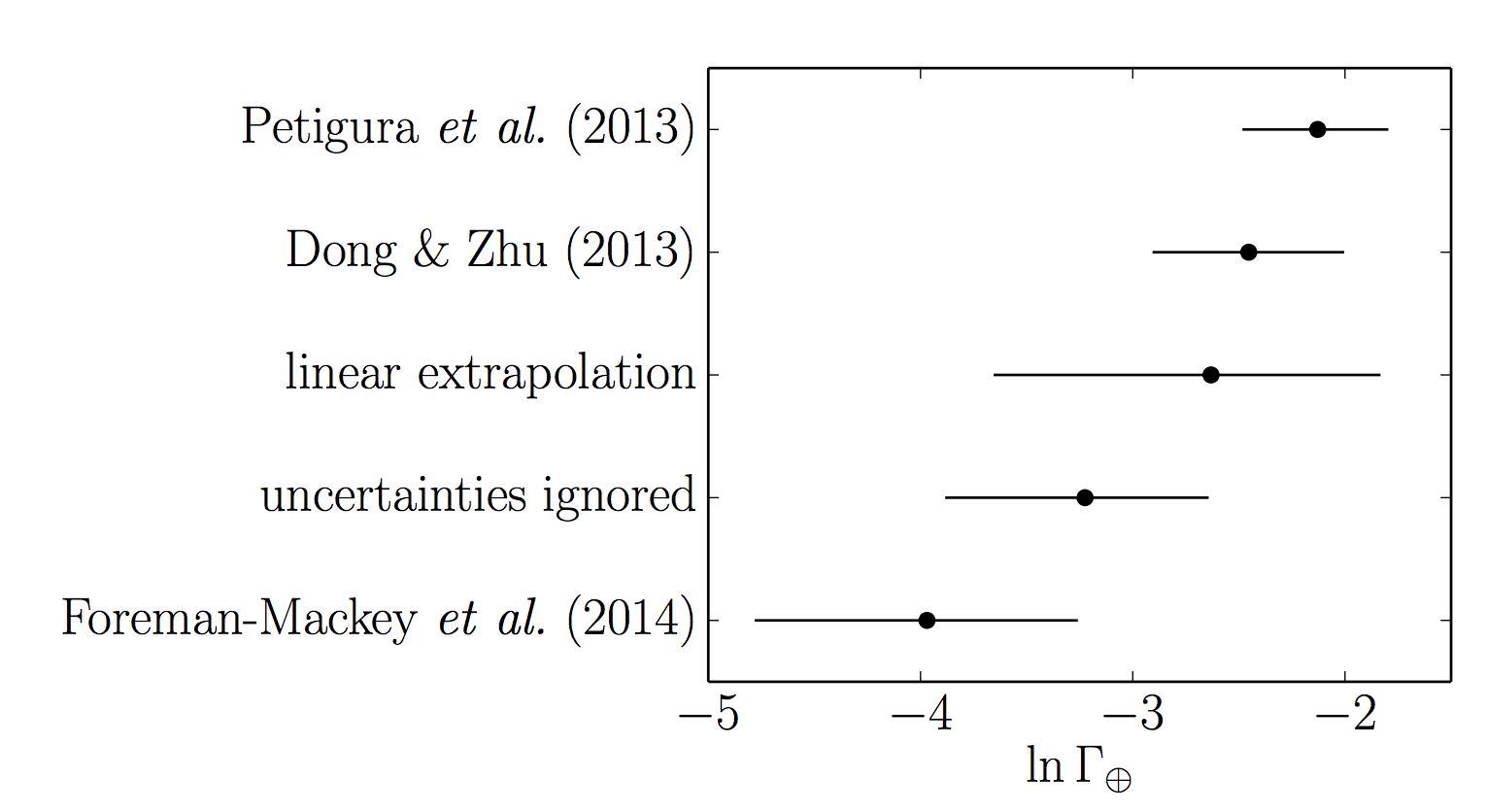 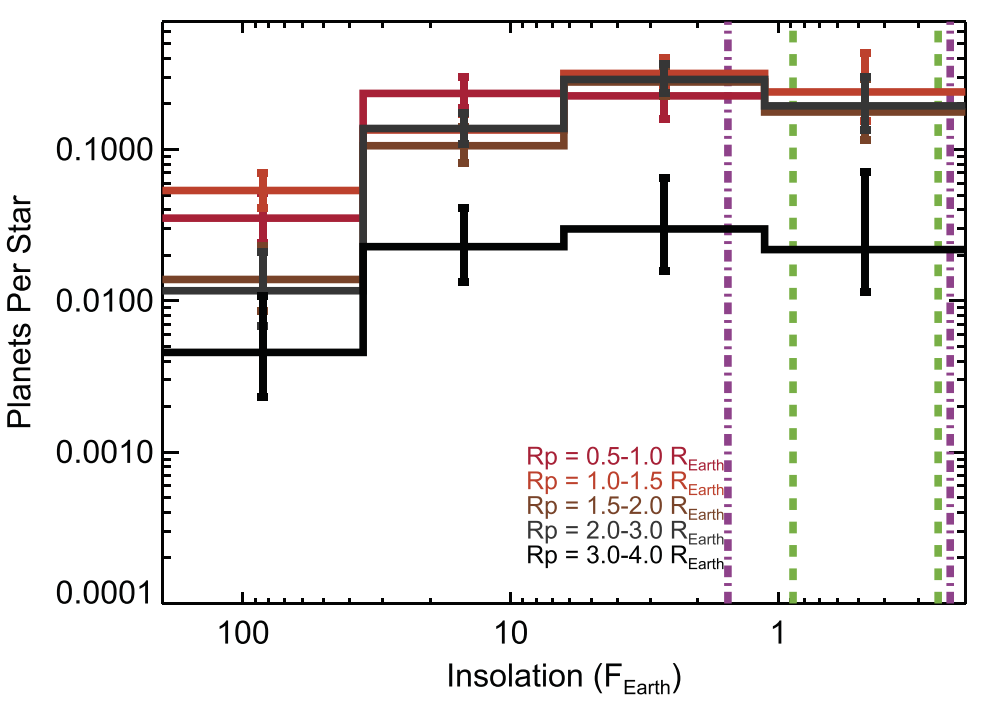 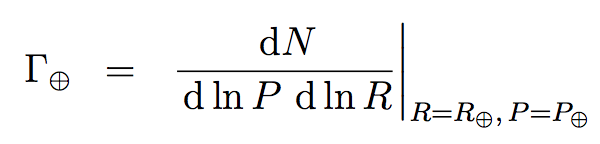 Dressing & Charbonneau ApJ 2015
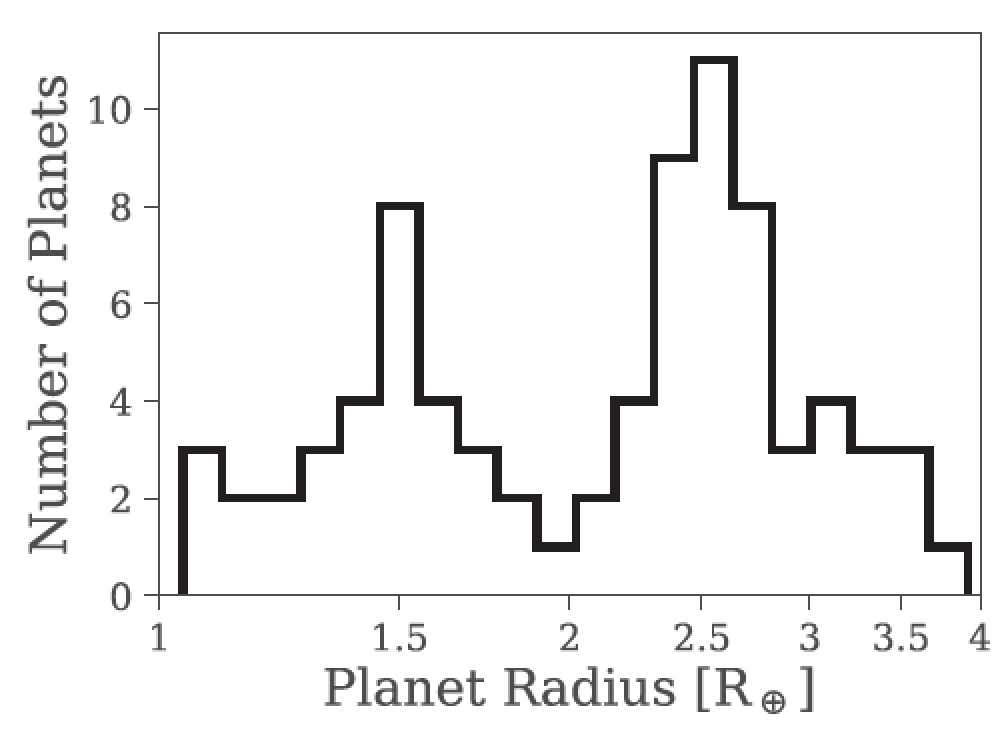 Van Eylen et al. 2018
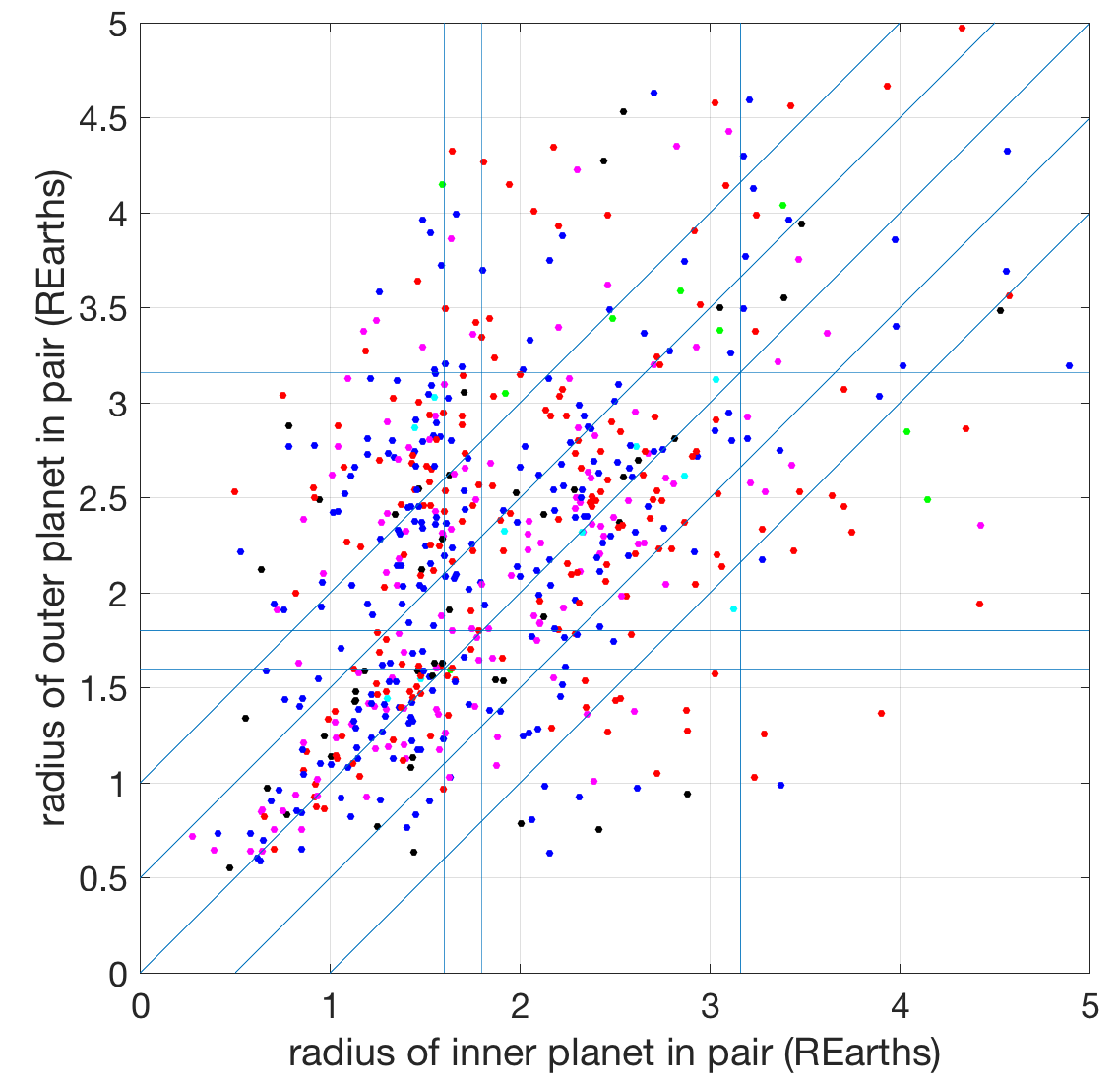 minimum radius
for a sub-Neptune core
dispersal
in gas complement?
sub-Neptune
gas 
accretion
different dot
colors represent
different system
multiplicities
Radii from Kepler DR25 + Gaia DR2 + CKS
rocky
giant 
impacts?
Rocky planet
densities mostly
consistent with
Earth-like 
composition
(e.g. Dai+ 2019)
sub-Neptune
rocky
[Speaker Notes: Now how did I know to truncate my log-uniform sub-Neptune core mass distribution at about 3 Earth masses? Well, generally, if you don’t have a lower cutoff then you fill in the radius valley. But the value of about 3 Earth masses is motivated by planet-radius correlations for neighboring planets. Down in the rocky-rocky quadrant, planet masses are well-correlated, so we can use the radius of the inner planet. We know rocky planets]
HABITABLE-ZONE 1-2 EARTH RADIUS PLANETS ARE LIKELY DIVERSE COMPOSITIONALLY 
	- HYDROGEN
	- MG/SI/FE
	- WATER
	- CARBON
HABITABLE-ZONE 1-2 EARTH RADIUS PLANETS ARE LIKELY DIVERSE COMPOSITIONALLY 
	- HYDROGEN
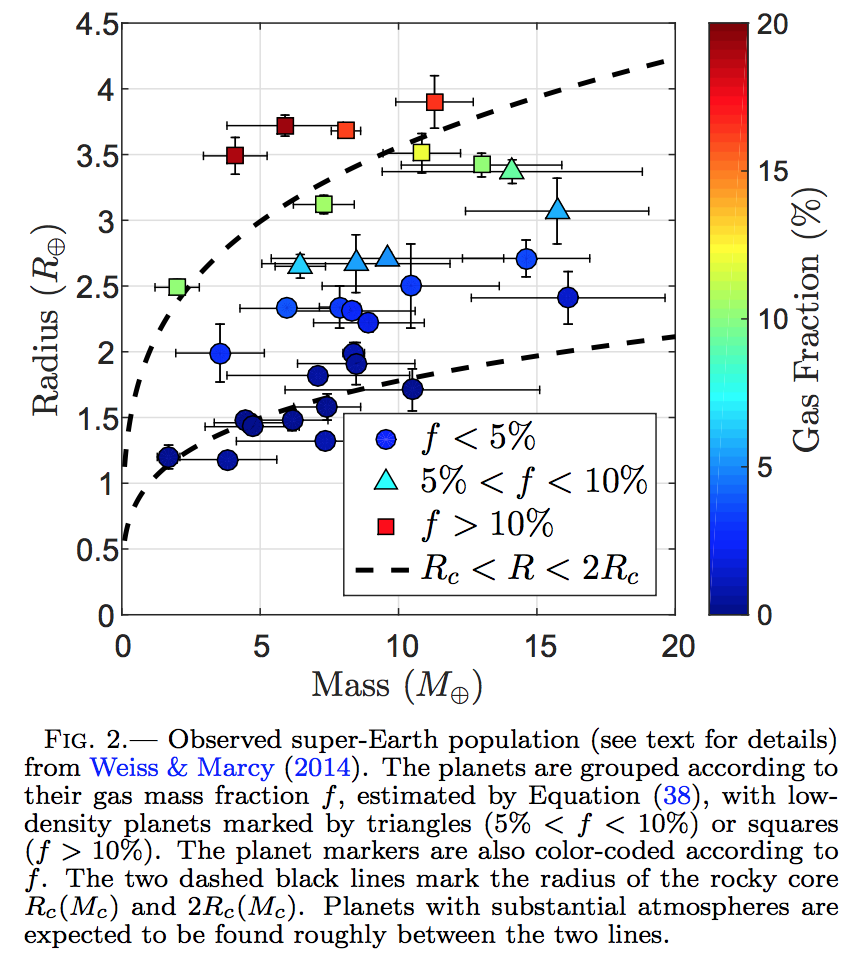 Ginzberg et al.
ApJ 2016
HABITABLE-ZONE 1-2 EARTH RADIUS PLANETS ARE LIKELY DIVERSE COMPOSITIONALLY 
	- MG/SI, MG/FE, e.t.c.
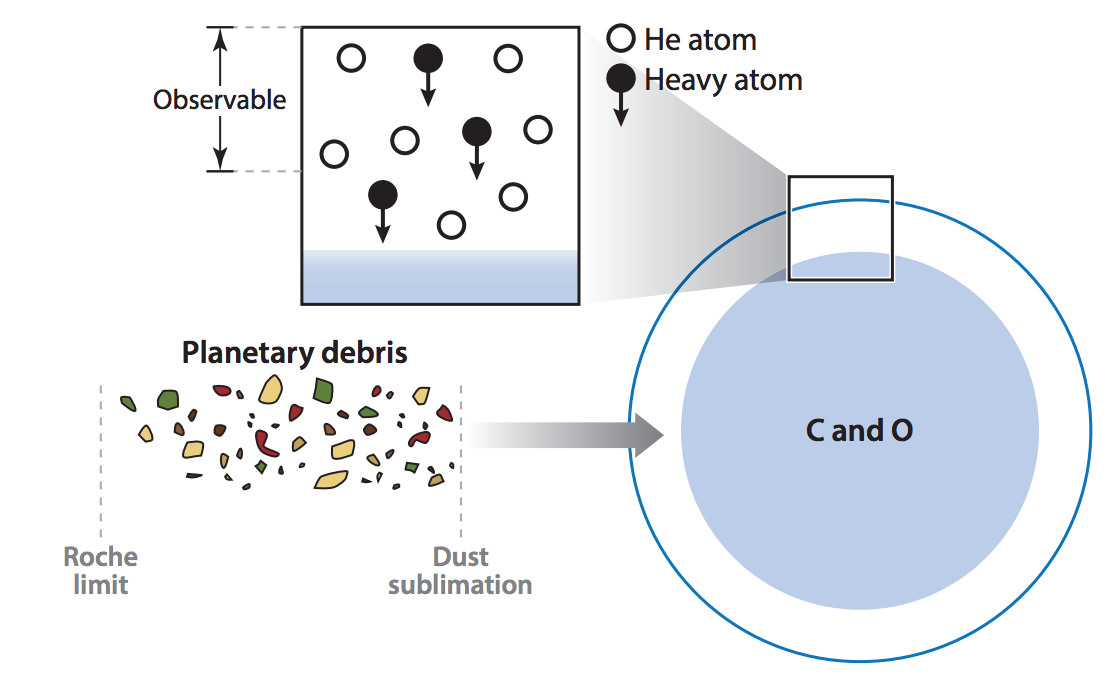 Constrained mainly by compositions of white dwarfs that are accreting material fderived from tidally shredded planets.
~1 Solar mass
~1 Earth radius
Jura & Young, ‘Extrasolar cosmochemistry,’ Annual Reviews, 2014
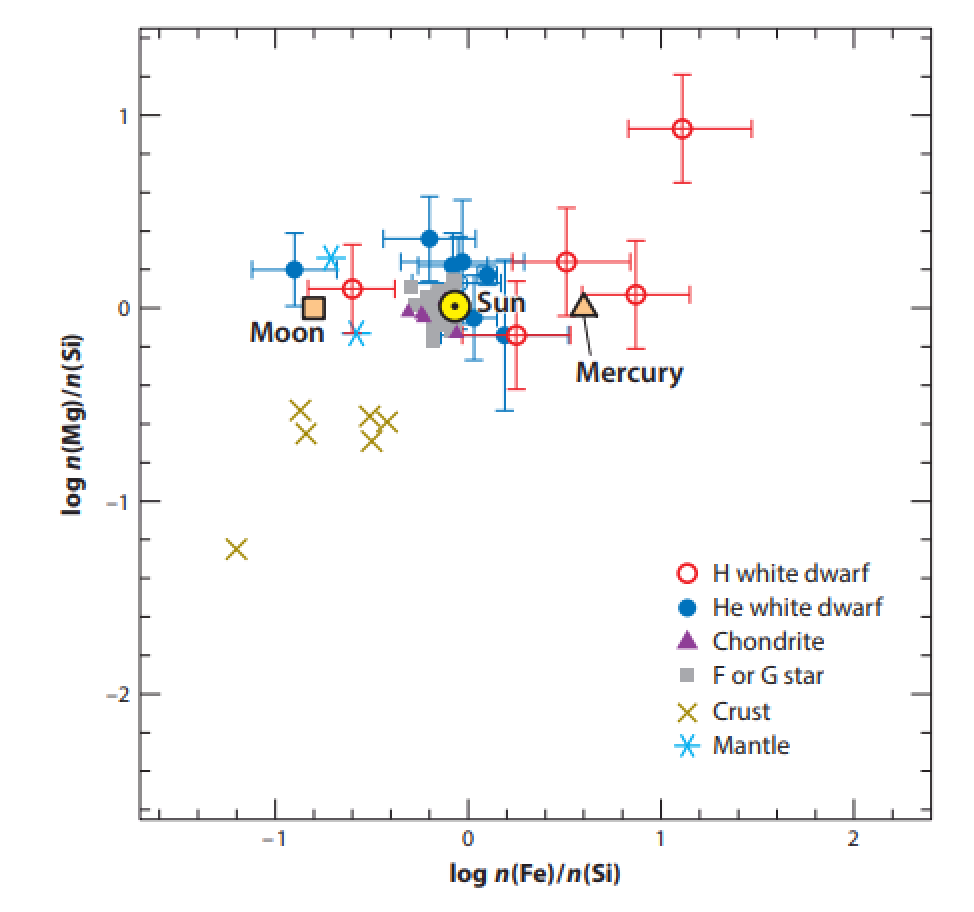 Jura & Young, ‘Extrasolar cosmochemistry,’ Annual Reviews, 2014
HABITABLE-ZONE 1-2 EARTH RADIUS PLANETS ARE LIKELY DIVERSE COMPOSITIONALLY 
	- WATER
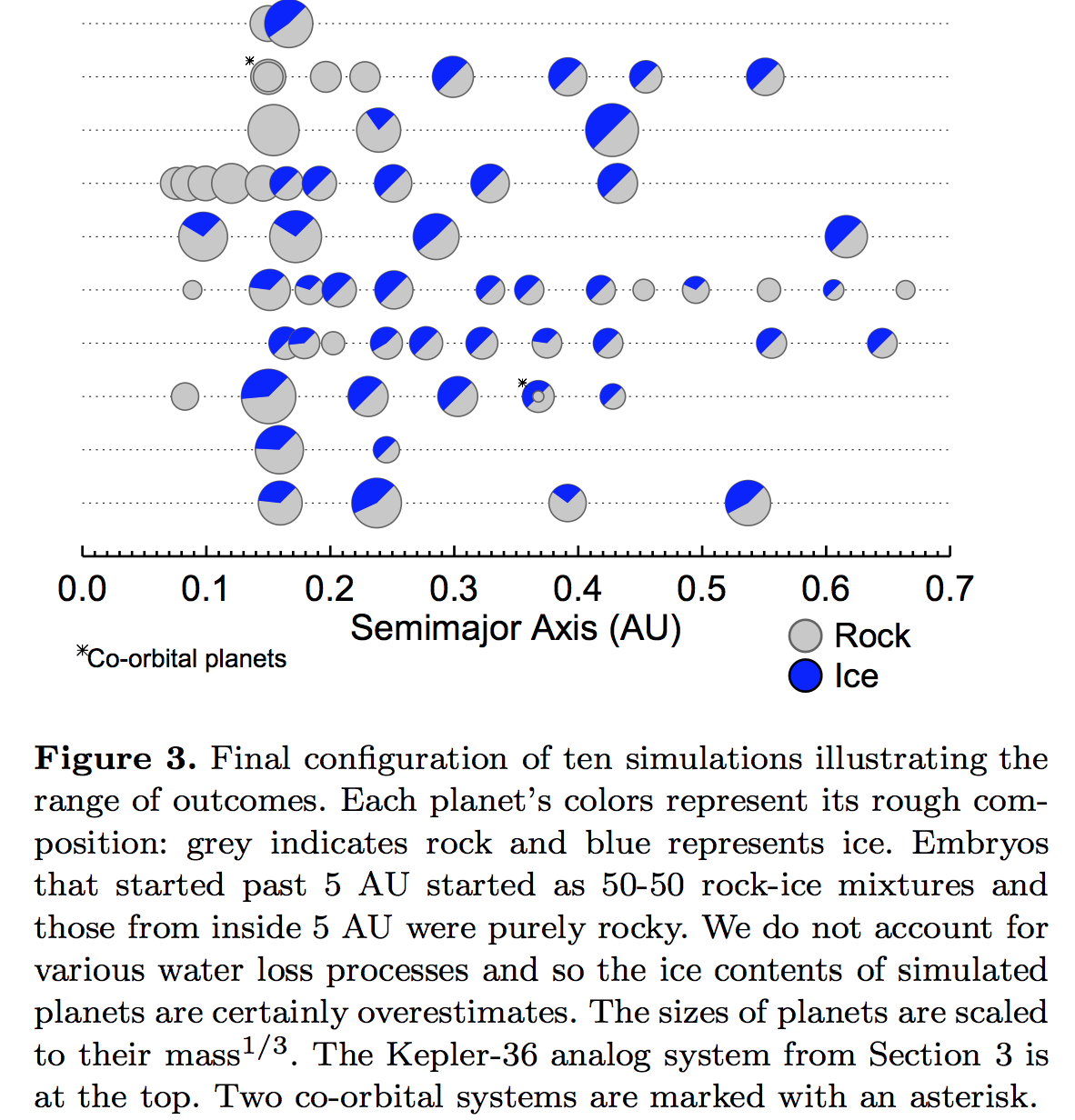 Raymond et al. 
MNRAS Letters 2018
CYCLE-INDEPENDENT PLANETARY HABITABILITY ON EXOPLANET WATERWORLDS?
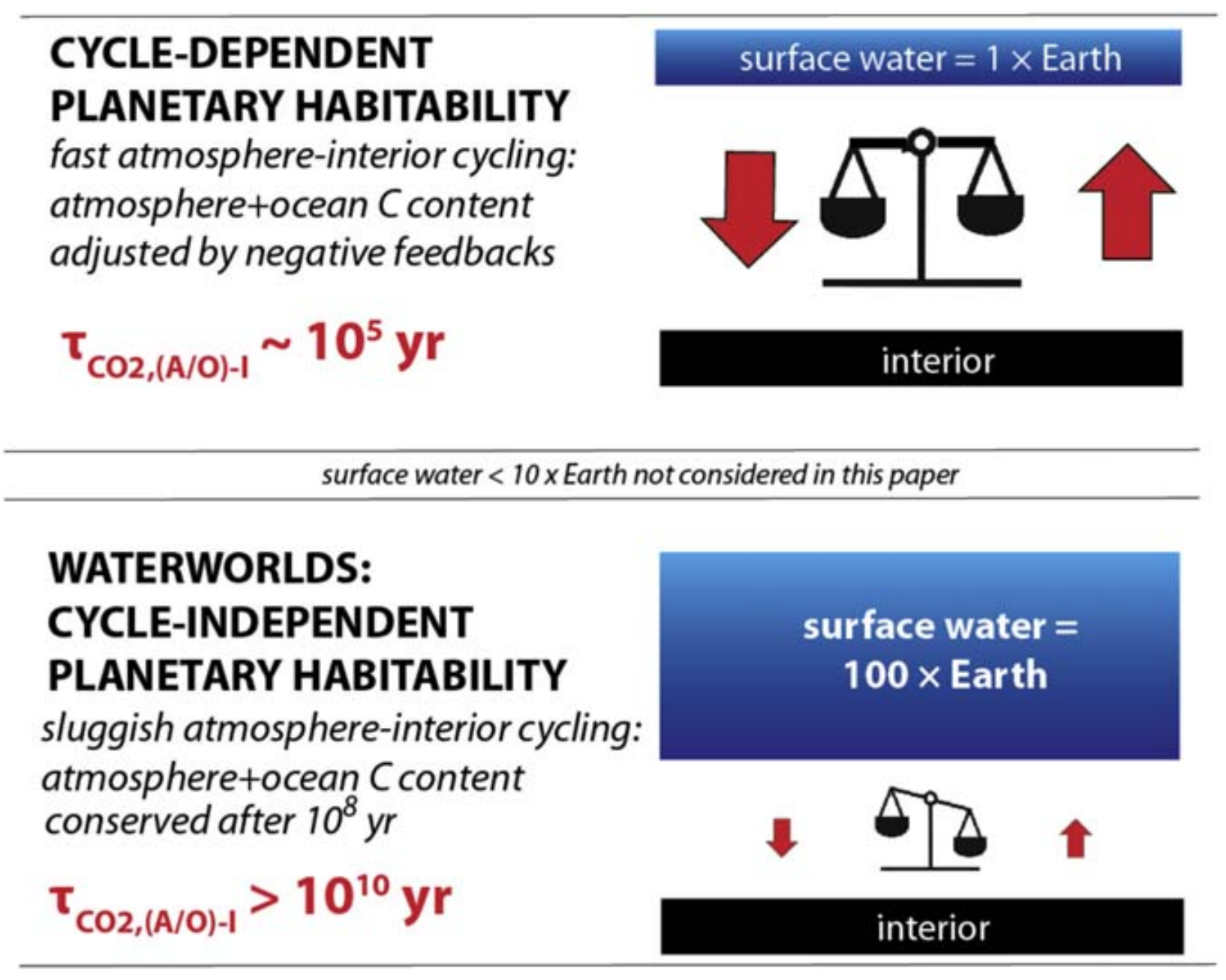 Kite & Ford, ApJ 2018
HABITABLE-ZONE 1-2 EARTH RADIUS PLANETS ARE LIKELY DIVERSE COMPOSITIONALLY 
	- CARBON
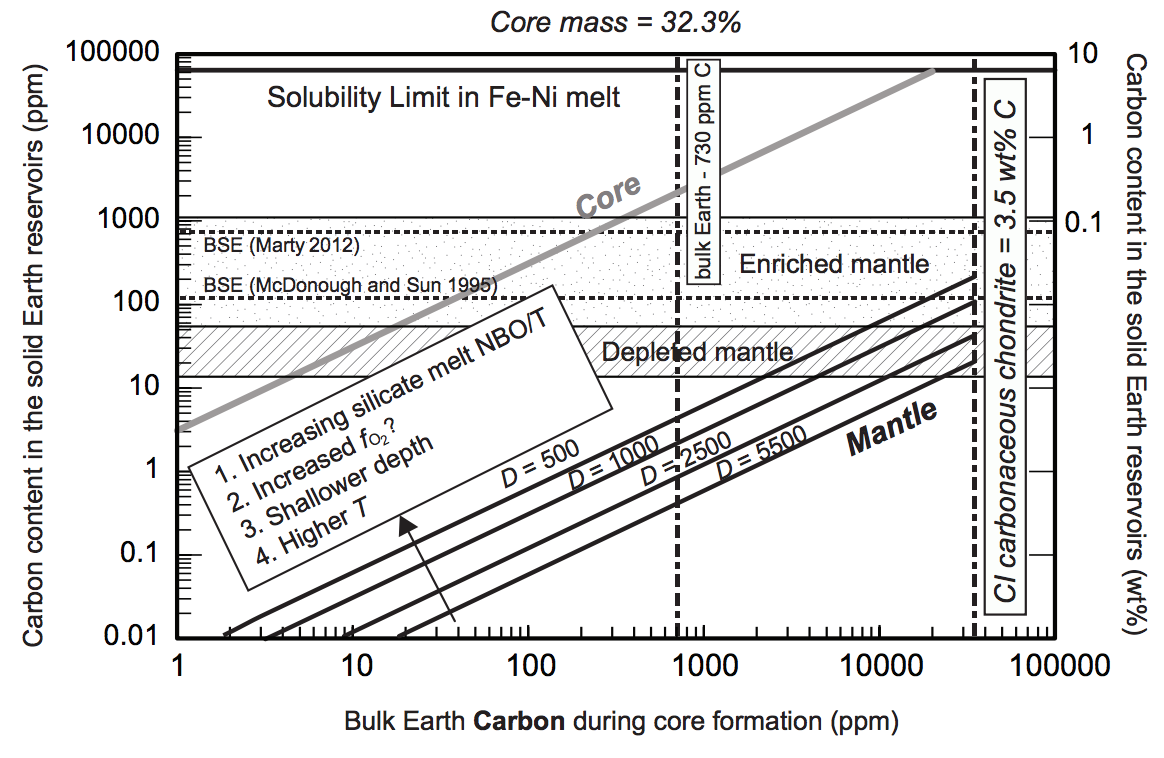 Dasgupta et al. 2013, Reviews in Mineralogy & Geochemistry
THE M-STAR OPPORTUNITY: RELATIVELY DEEPER
AND MORE FREQUENT TRANSITS
 EASIER TO DETECT & CHARACTERIZE
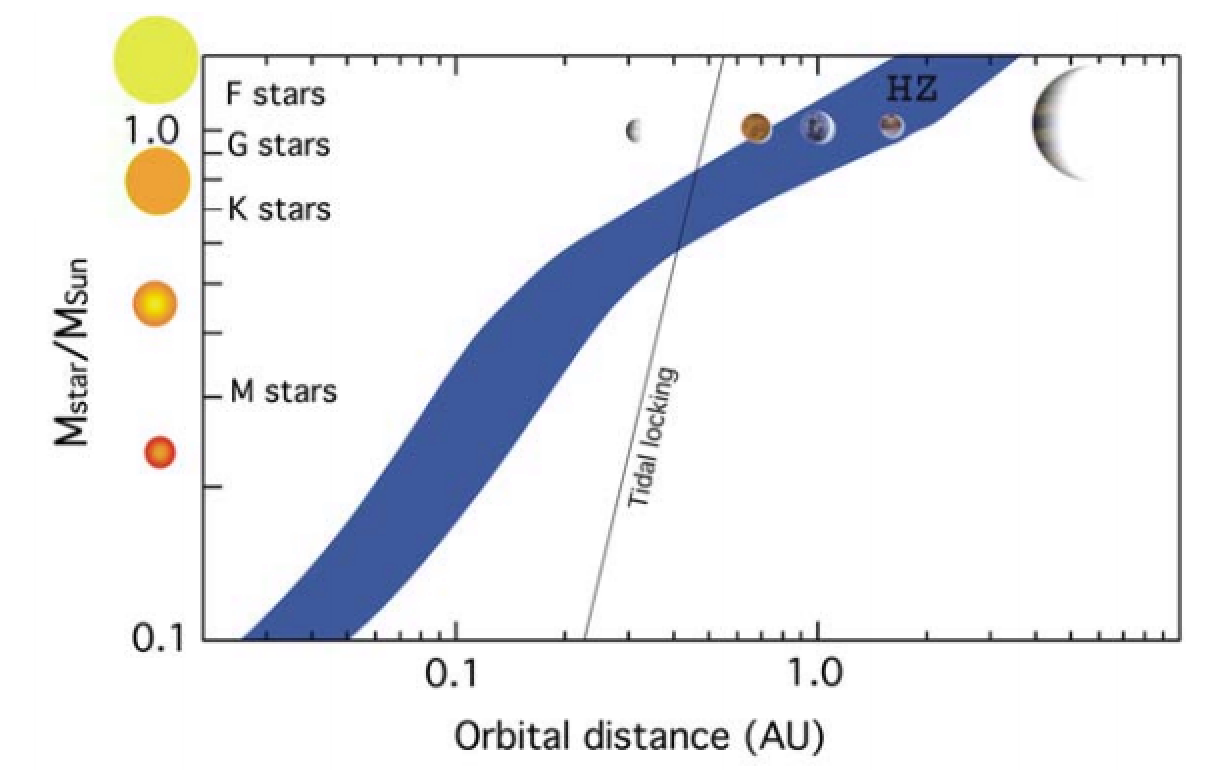 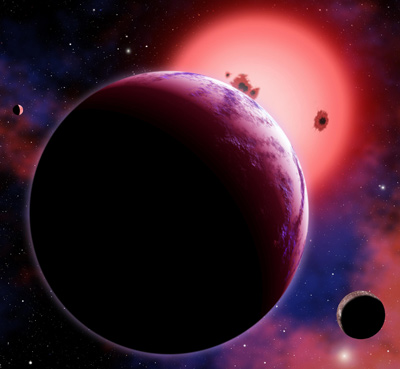 Rocky planets in the habitable zone
around red dwarfs (75% of stars in 
the Galaxy) should have a 
permanent dayside and nightside
Visualization: CfA/David Aguilar
Example: GJ 1214b 
(Charbonneau et al., Nature 2009; 
Bean et al., Nature 2010)
Exoplanet phase curves can test this prediction
[Speaker Notes: From climate reconstruction to climate evolution modeling.]
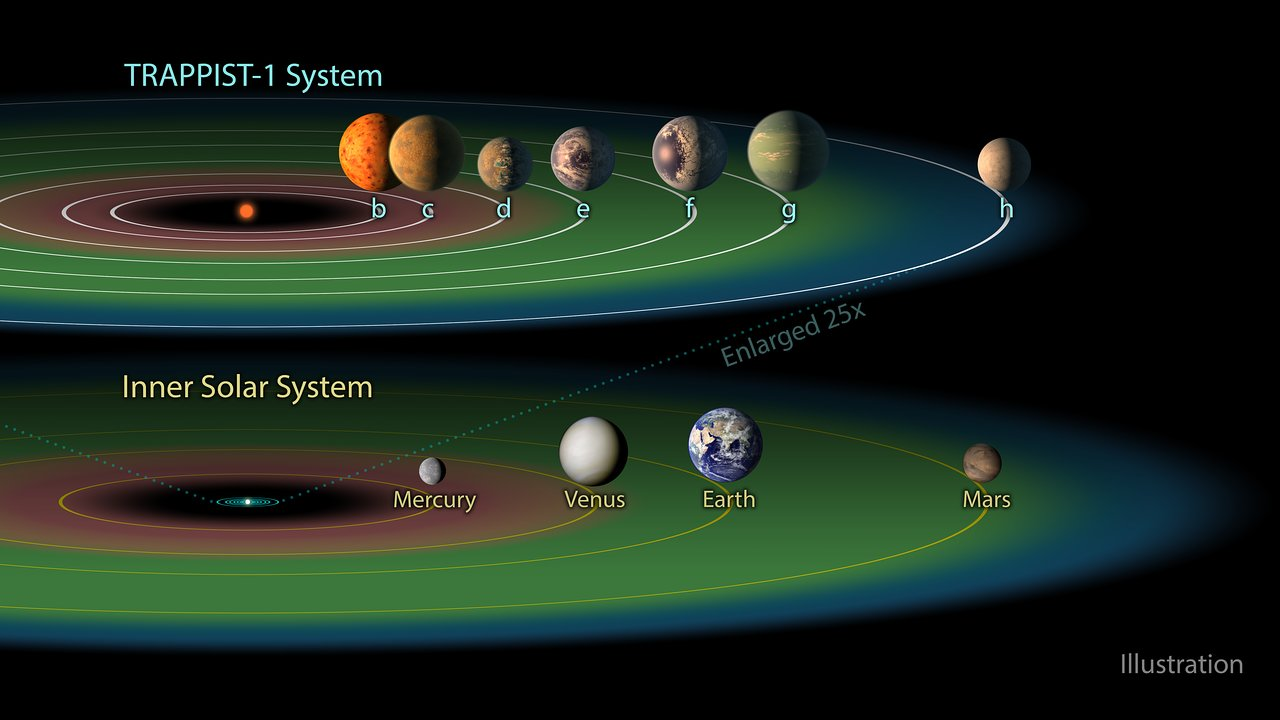 HIGH XUV FLUX SUSTAINED FOR LONG PERIOD FOR SMALL STARS
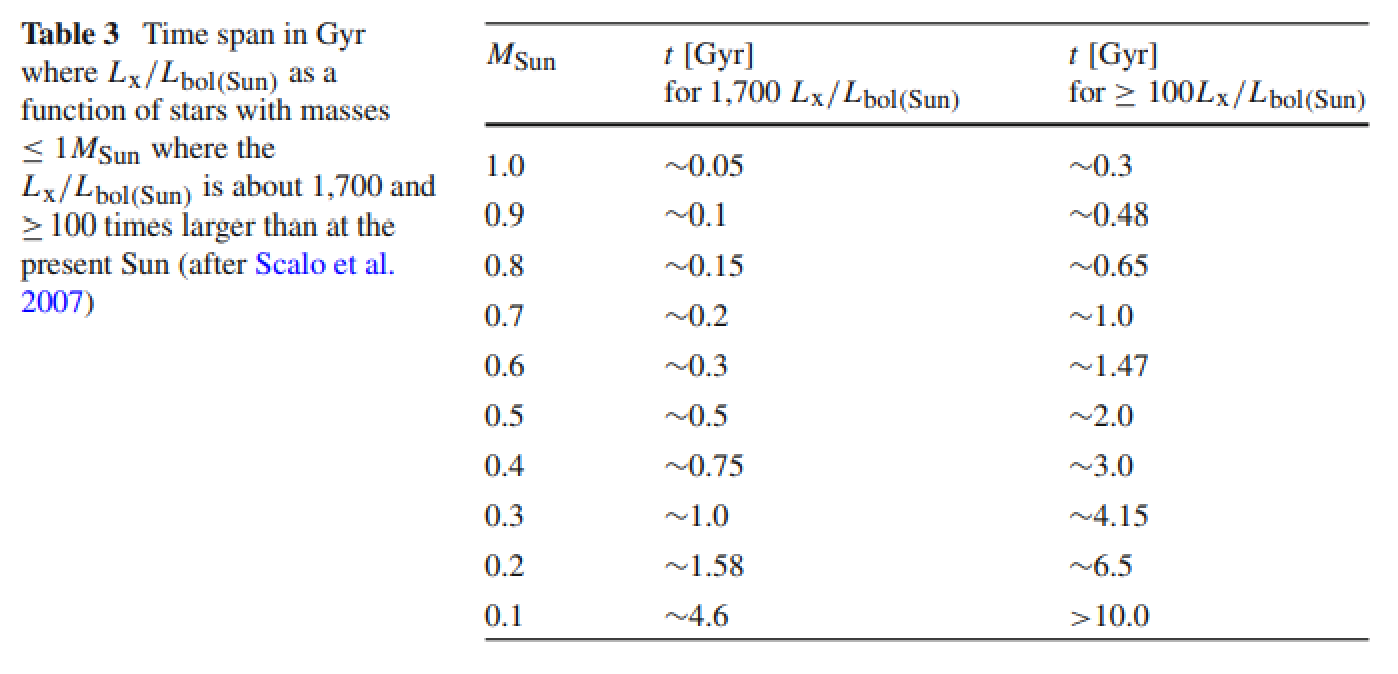 Lammer et al. 2009 Space Science Reviews
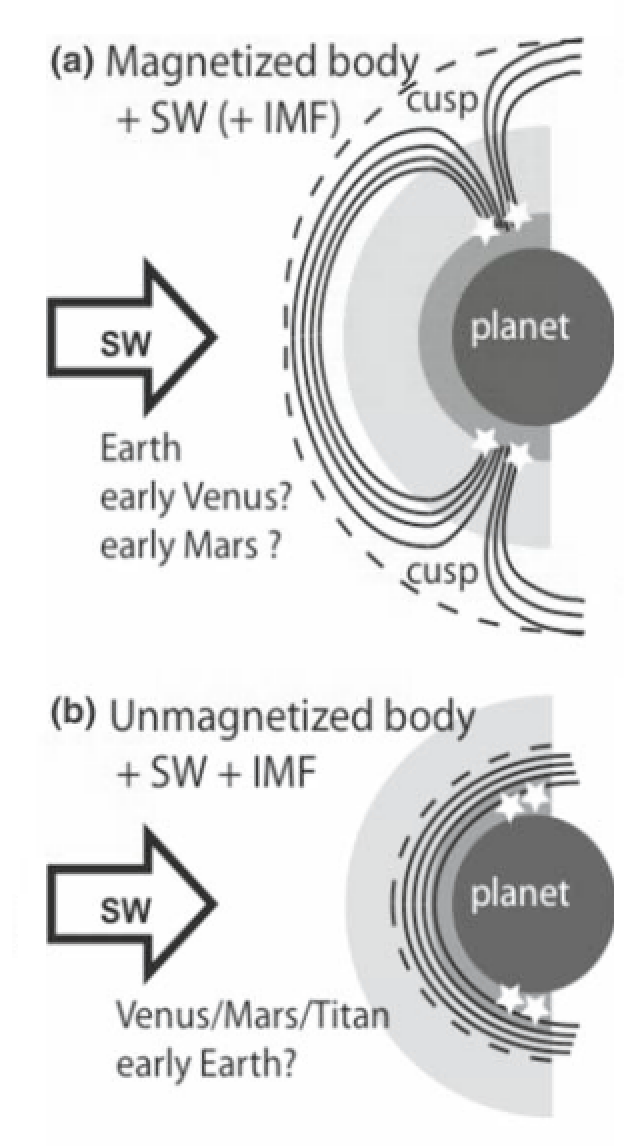 STRONGER STELLAR WIND  STRONGER NONTHERMAL ATMOSPHERIC ESCPAE
ADDITIONAL PROBLEMS FOR HABITABILITY FOR PLANETS ORBITING M-STARS
Enhanced Substellar Weathering Instability
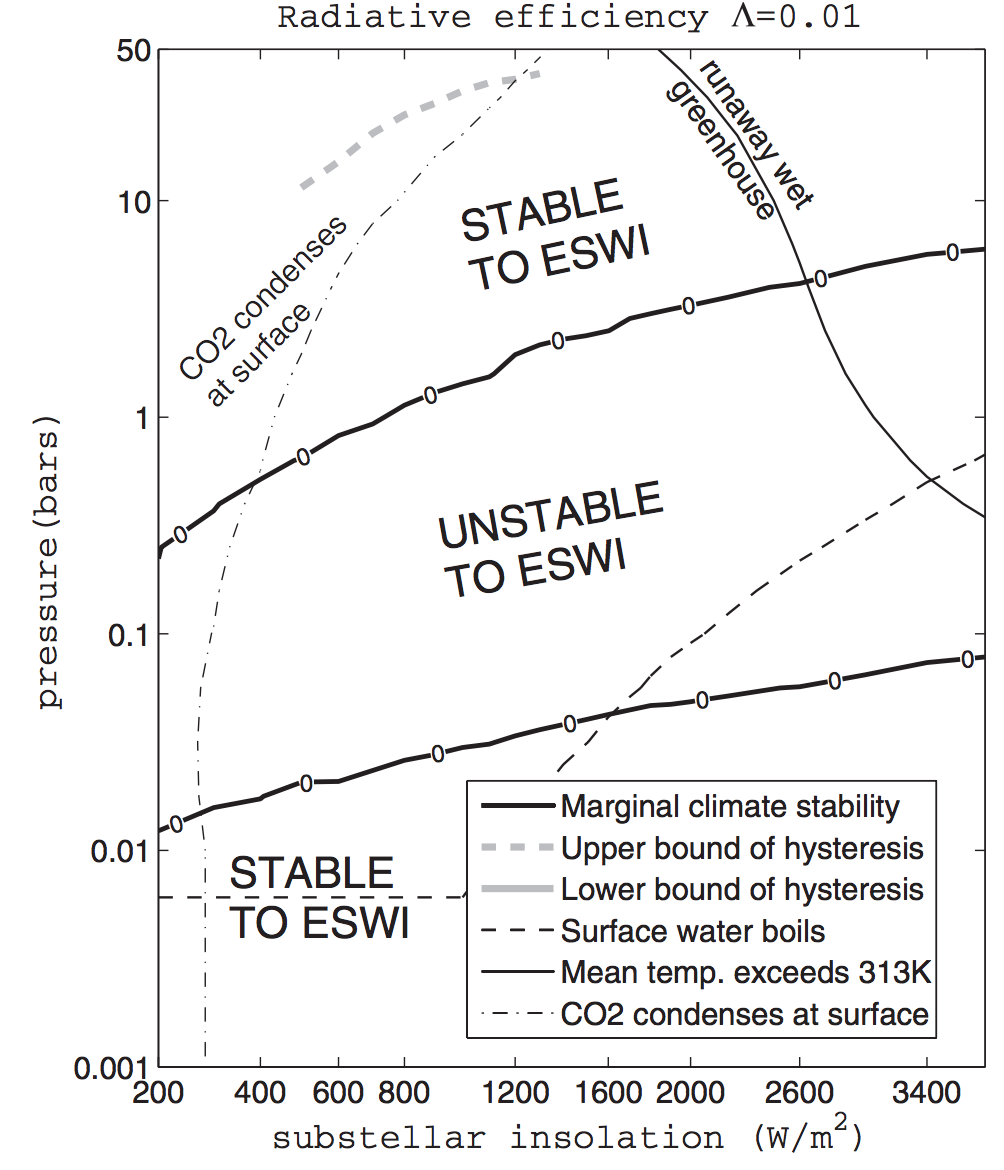 Tarter et al. Astrobiology 2007
Kite et al. ApJ 2011
Exoplanet habitability
HABITABLE-ZONE 1-2 EARTH RADIUS PLANETS ARE NUMEROUS

HABITABLE-ZONE 1-2 EARTH RADIUS PLANETS ARE LIKELY DIVERSE COMPOSITIONALLY 
	- MG/SI/FE
	- WATER
	- CARBON
	
THE M-STAR OPPORTUNITY
	- PROBLEMS FOR HABITABILITY FOR PLANETS 	 	  	  	 	  ORBITING M-STARS

FUTURE MISSIONS
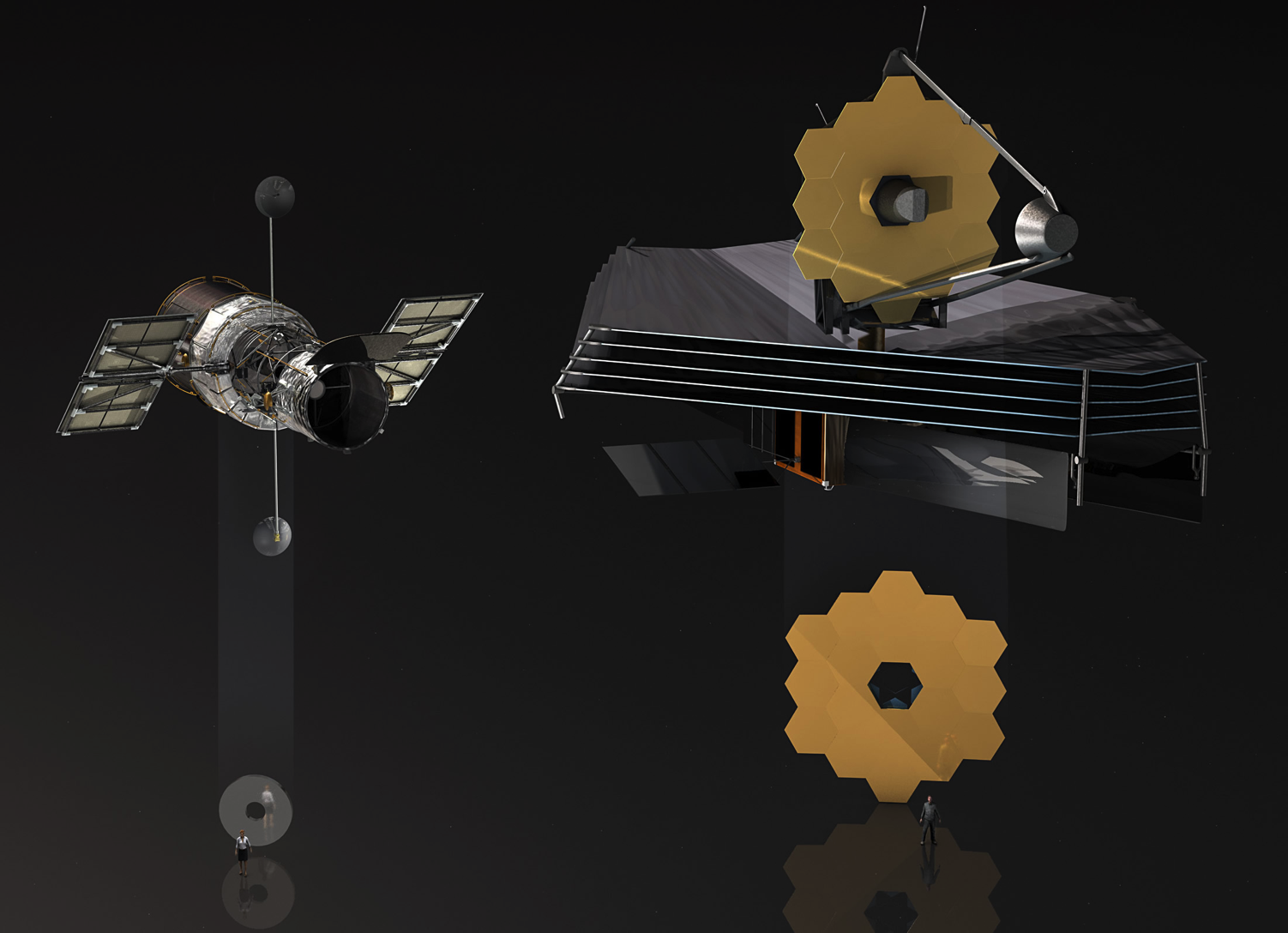 What’s next
Hubble Space Telescope
JWST
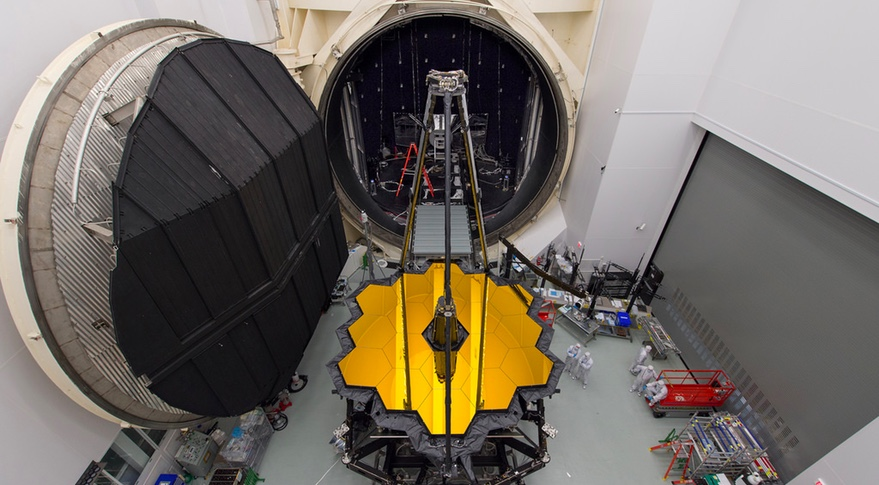 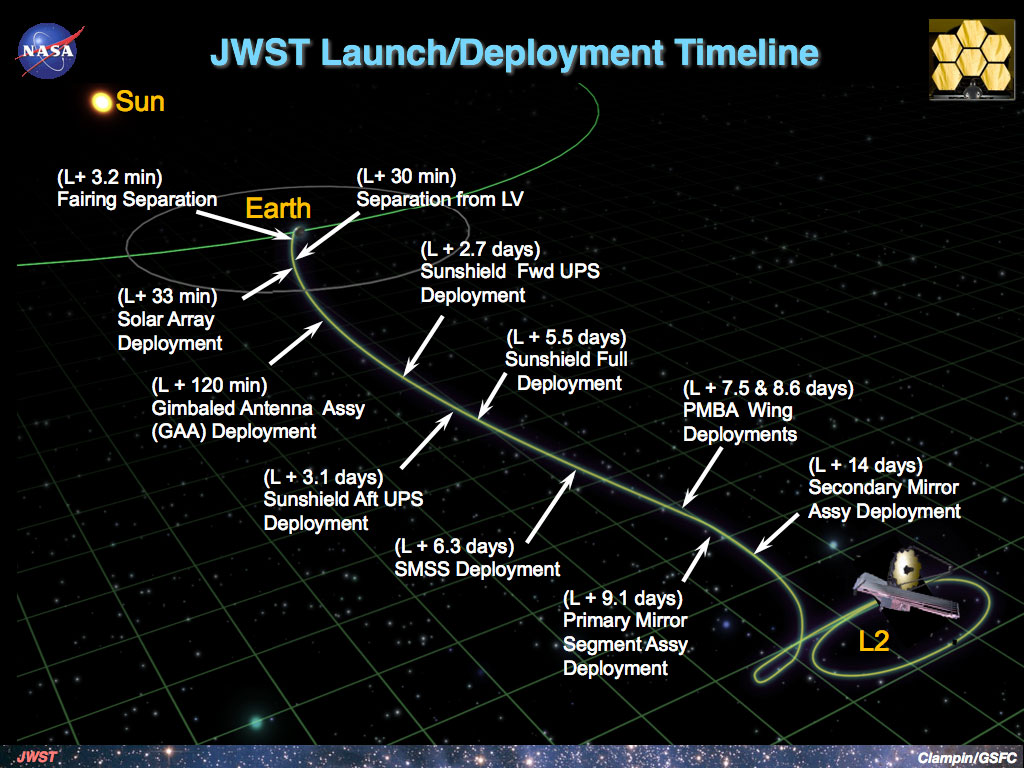 Early Next Year
[Speaker Notes: This is a partial list of all the things that have to go right before we get science out of James Webb Space Telescope.
I would say I have anxiety dreams about this, but I’m teaching two classes this quarter, which is a nice break from anxiety dreams <beat> *about JWST*.]
Simulated secondary eclipse spectra
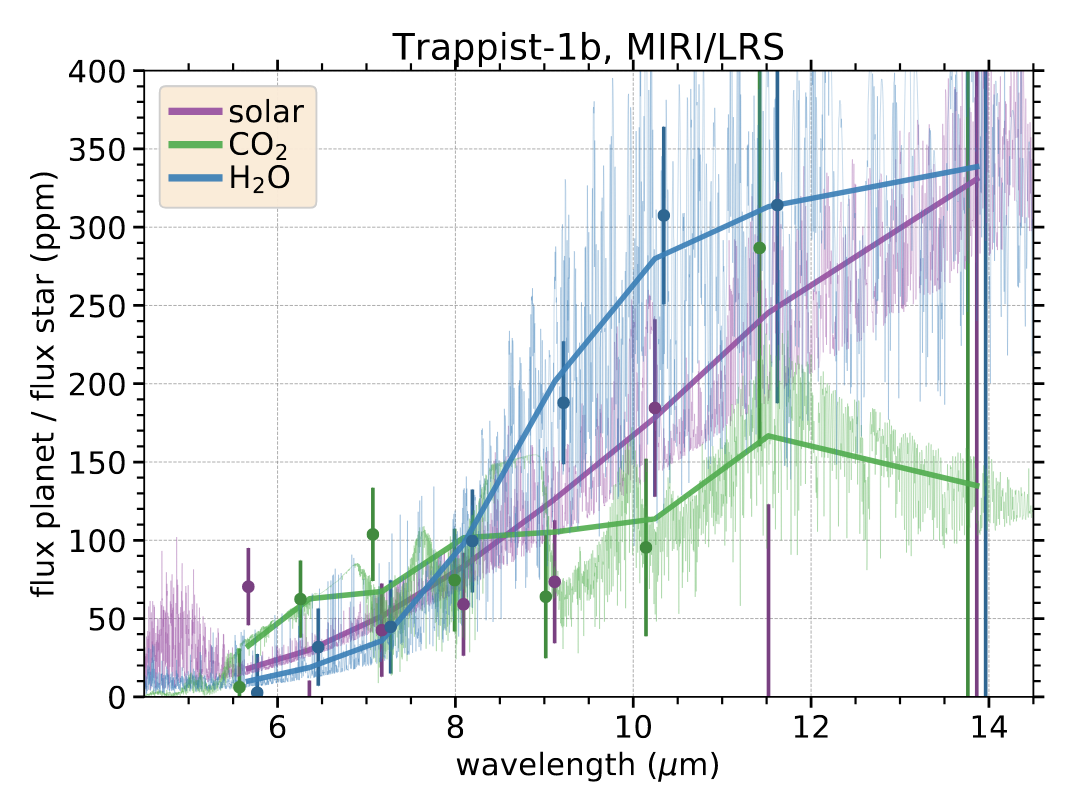 Malik et al. in review
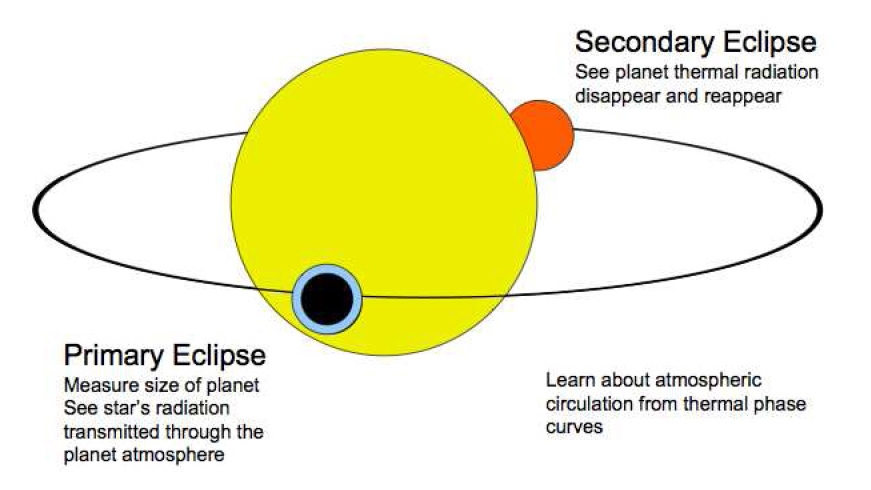 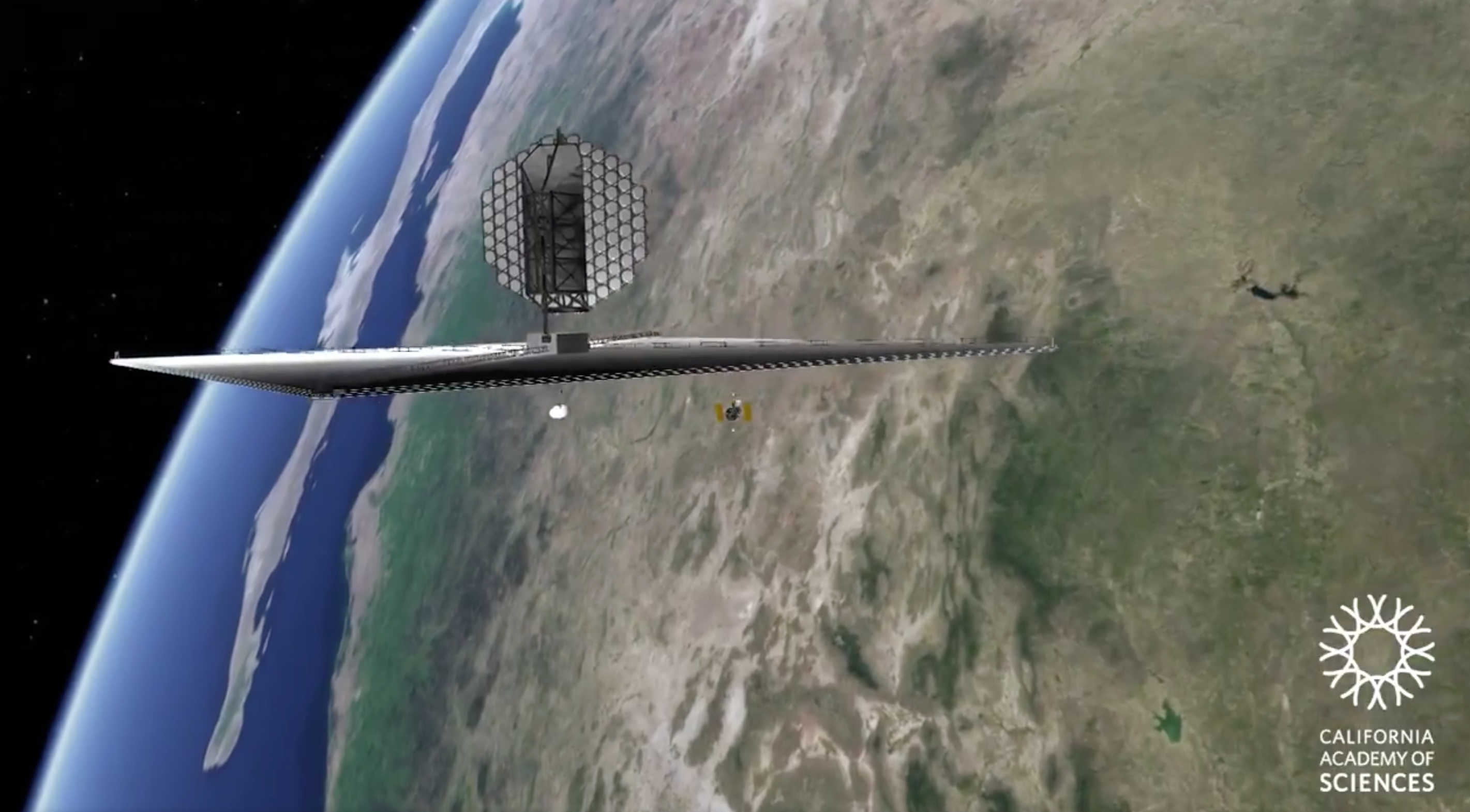 INTERSTELLAR MISSIONS?
Current distance record: Voyager 1 @ 0.8 light-days
No interstellar missions have been funded
The technology for an interstellar mission does not currently exist
Breakthrough Starshot is a philanthropically-funded technology development project for a laser-accelerated interstellar lightsail
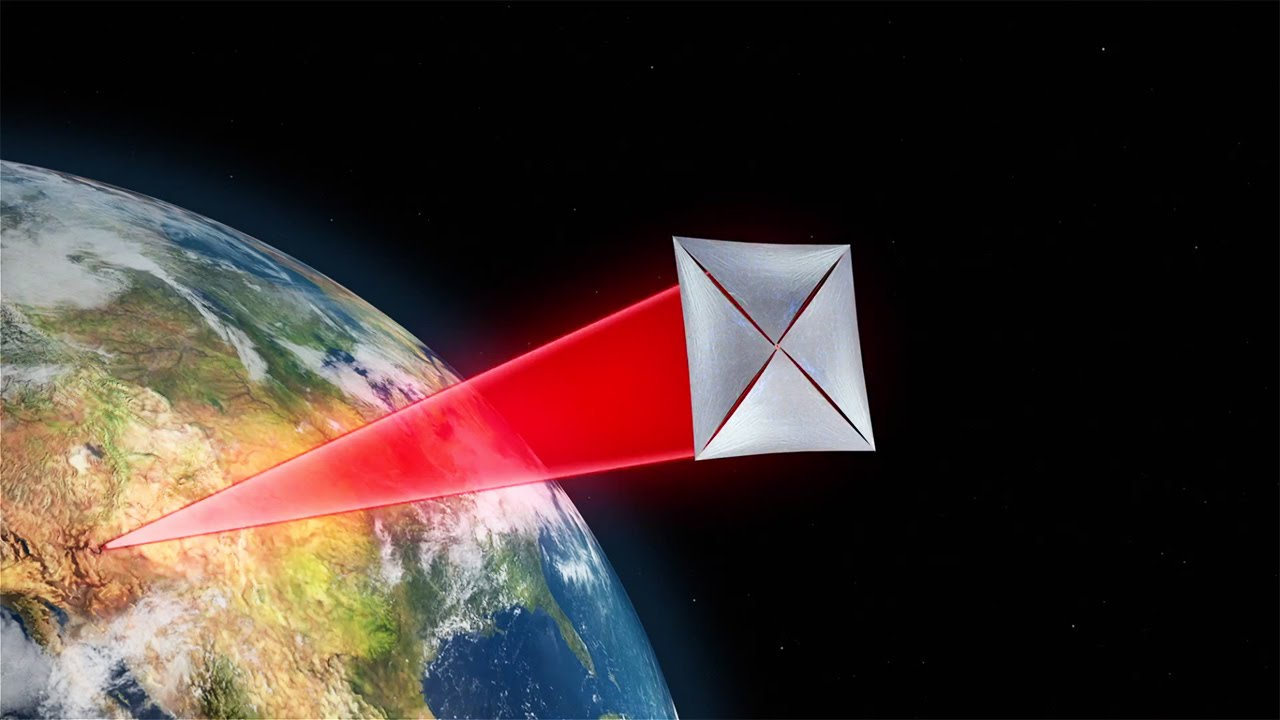 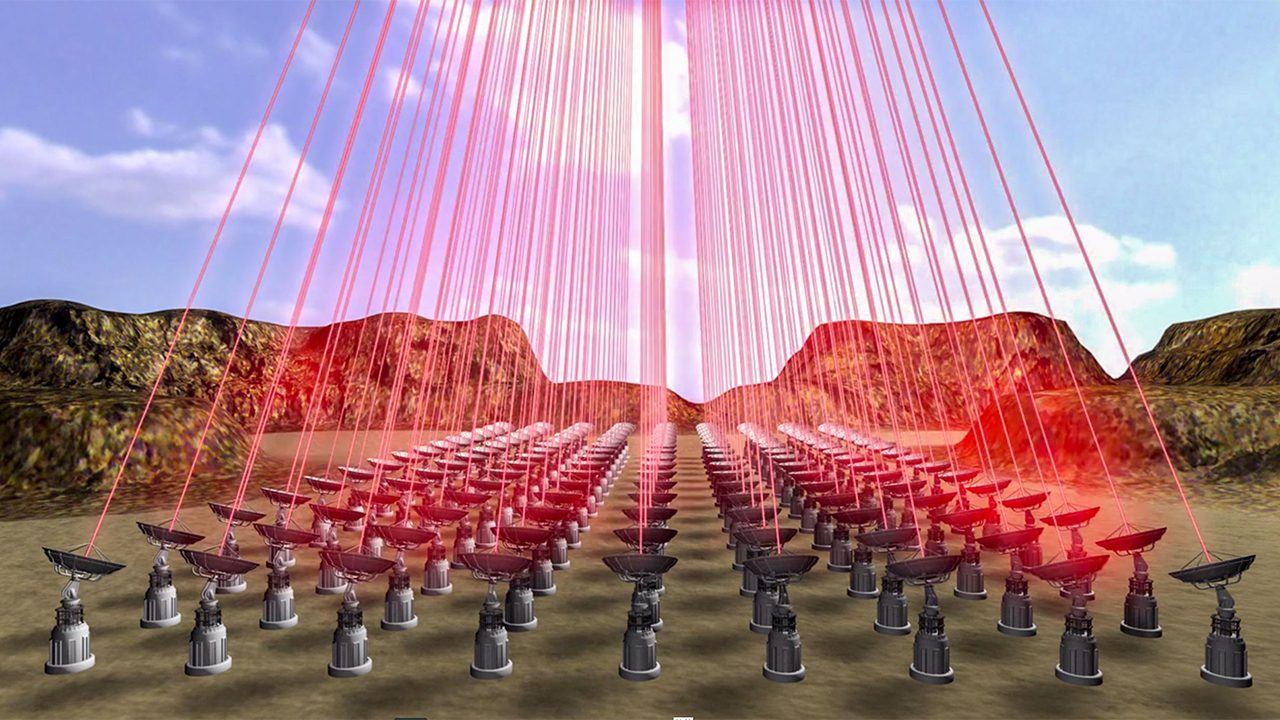 50-70GW power, 0.1 gram payload, 5000g acceleration, 0.2c cruise speed
Exoplanet habitability
HABITABLE-ZONE 1-2 EARTH RADIUS PLANETS ARE NUMEROUS

HABITABLE-ZONE 1-2 EARTH RADIUS PLANETS ARE LIKELY DIVERSE COMPOSITIONALLY 
	- MG/SI/FE
	- WATER
	- CARBON
	
THE M-STAR OPPORTUNITY
	- PROBLEMS FOR HABITABILITY FOR PLANETS 	 	  	  	 	  ORBITING M-STARS

FUTURE MISSIONS